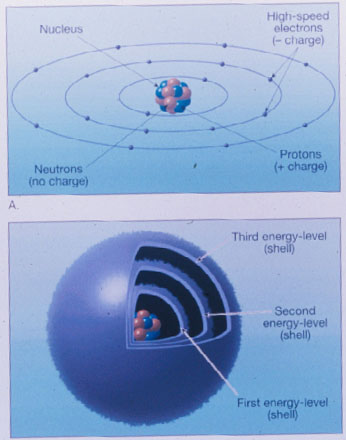 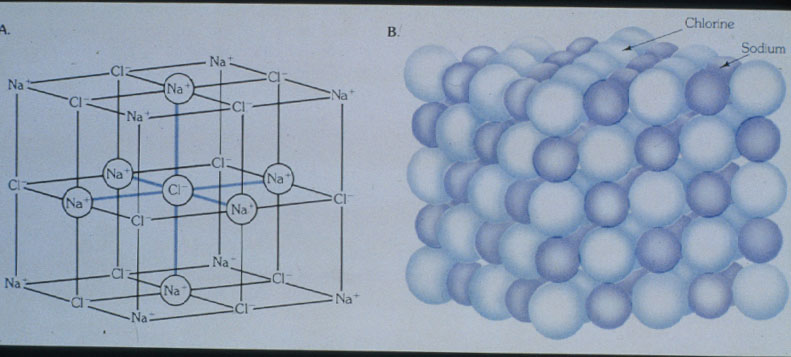 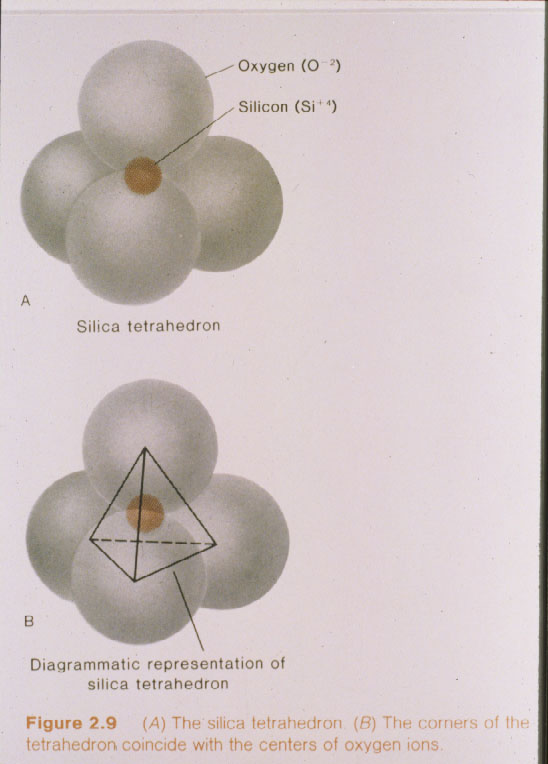 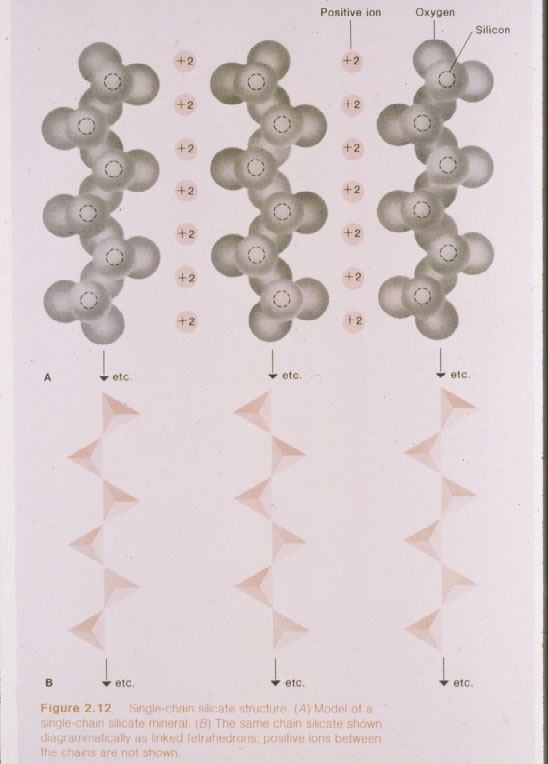 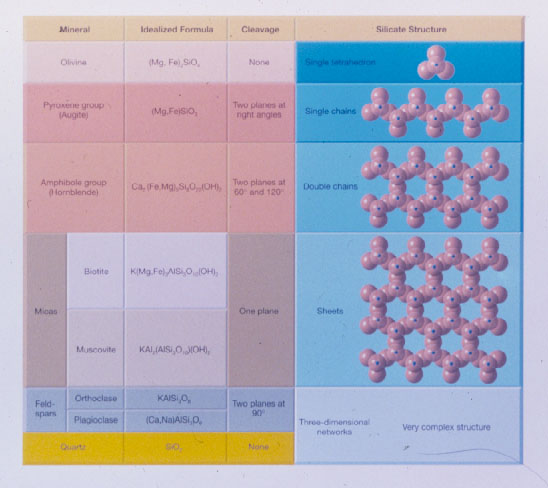 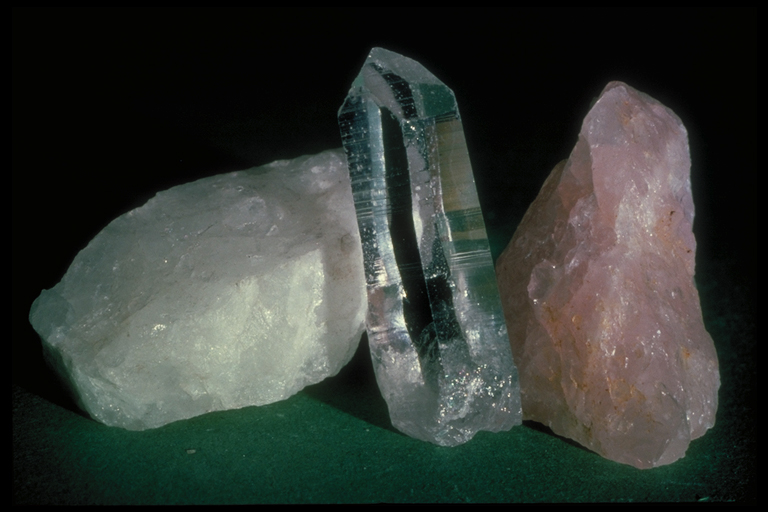 Quartz
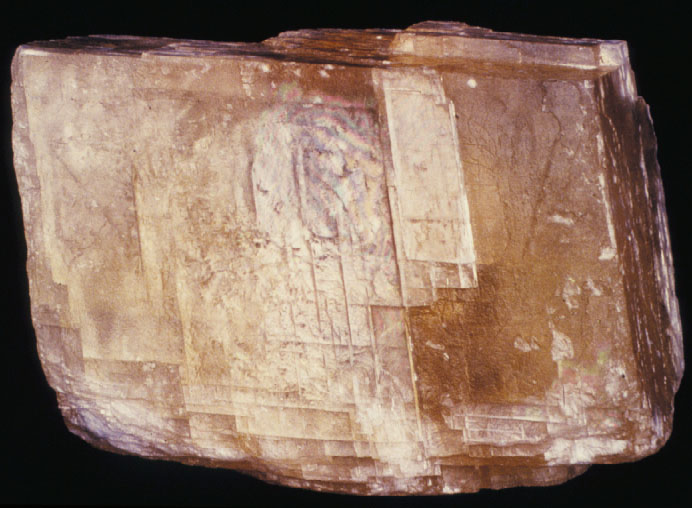 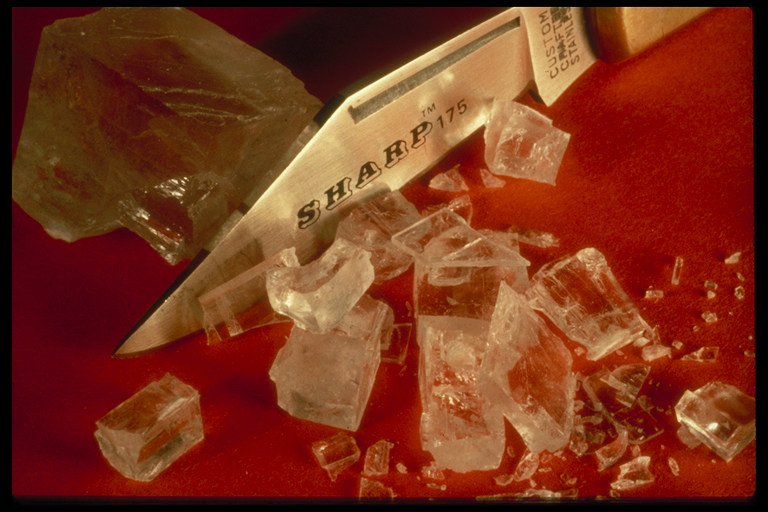 Halite
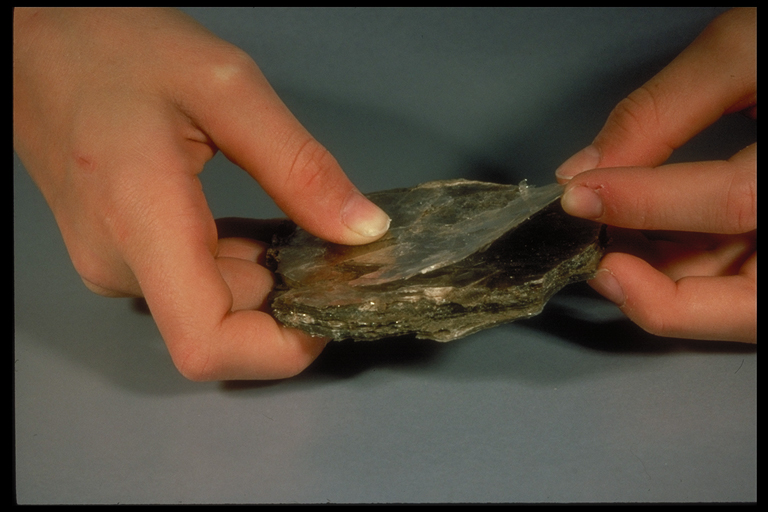 Muscovite Mica
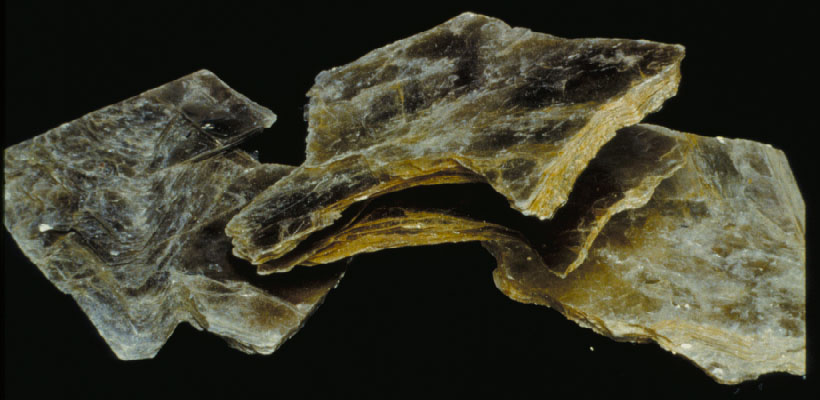 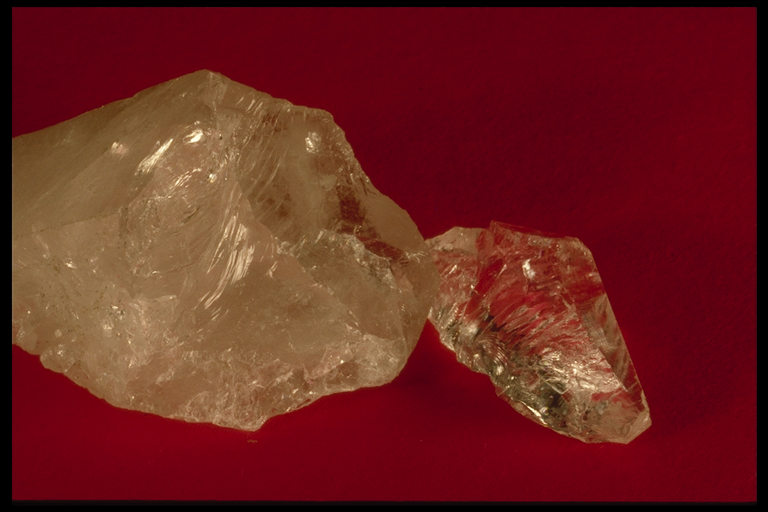 Quartz
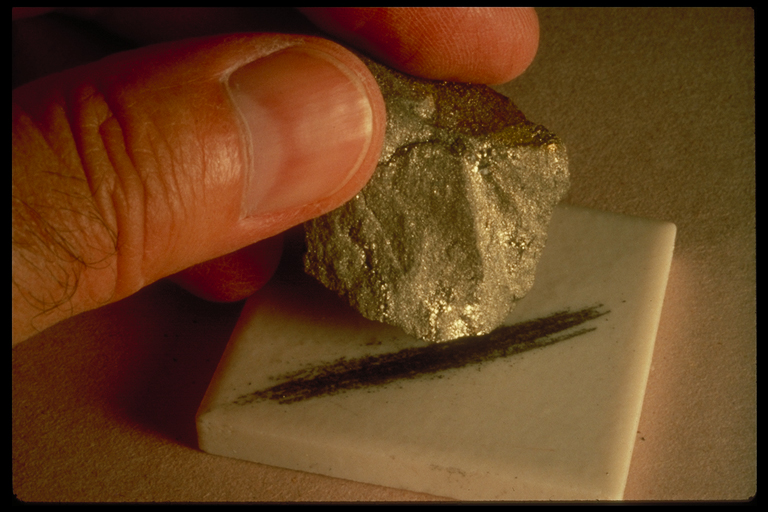 Streak of Pyrite
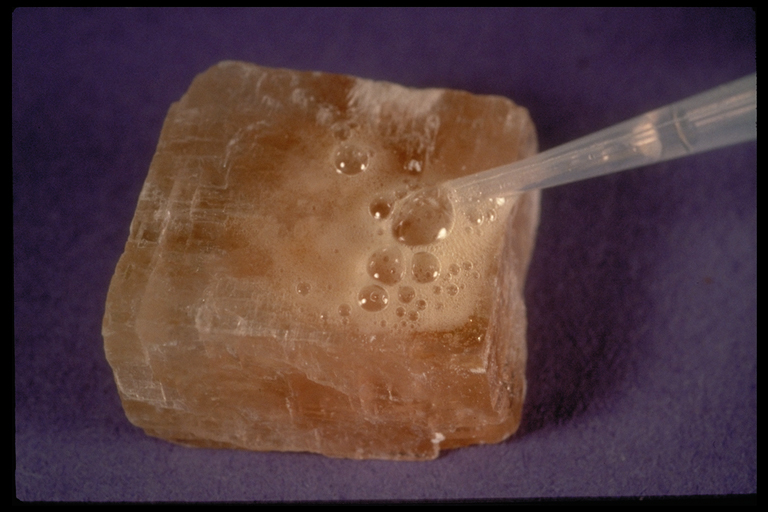 Calcite
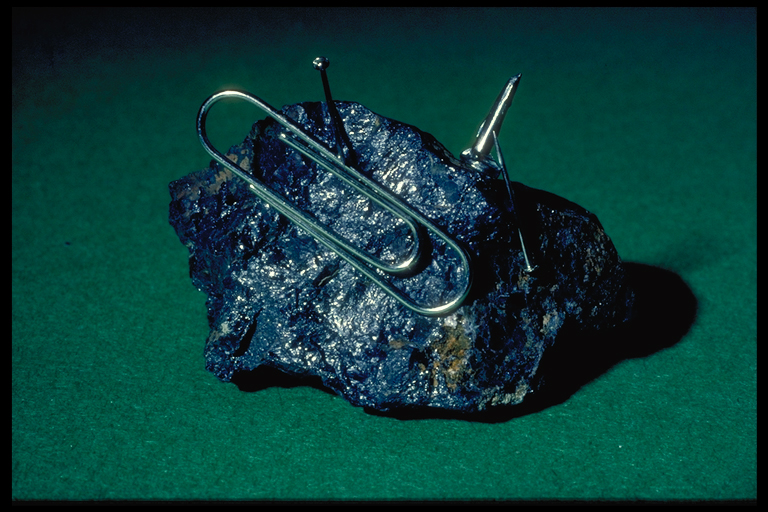 Magnetite
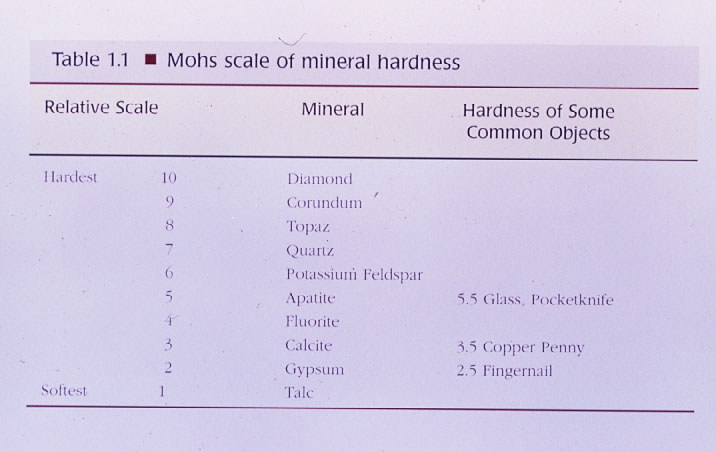 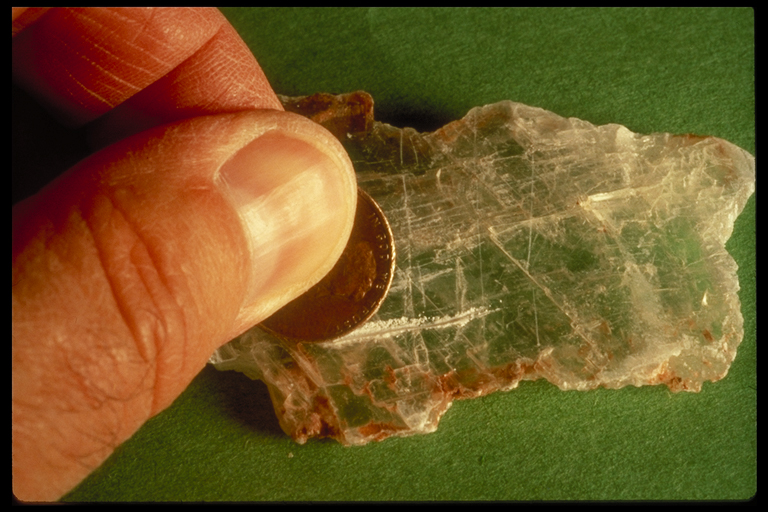 Gypsum
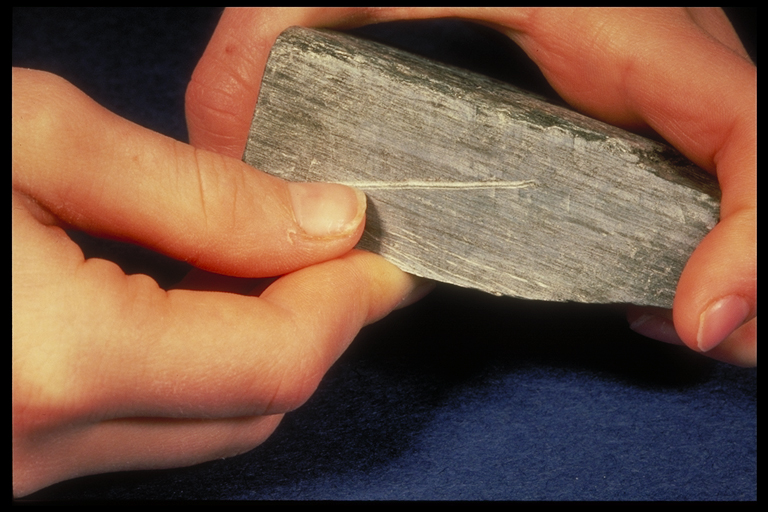 Talc hardness test
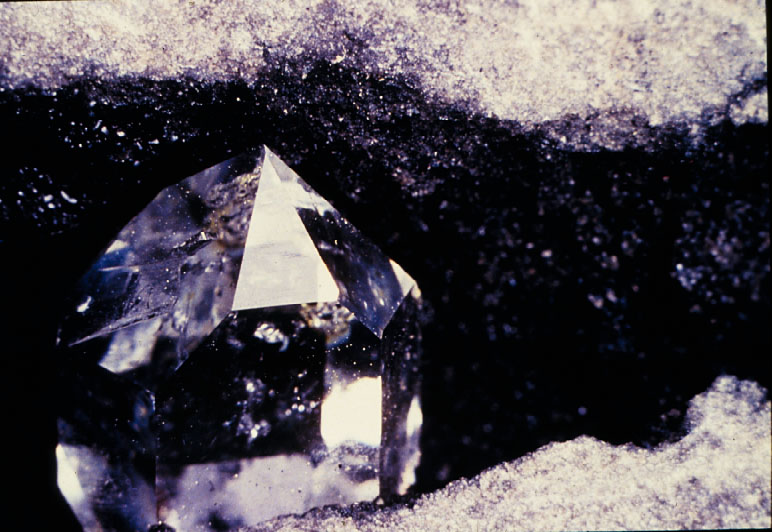 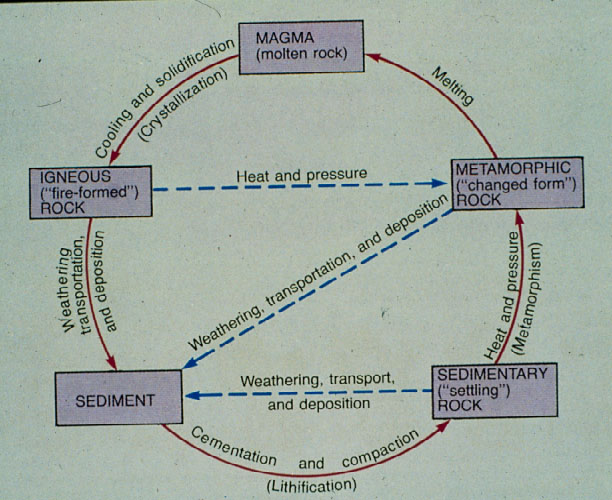 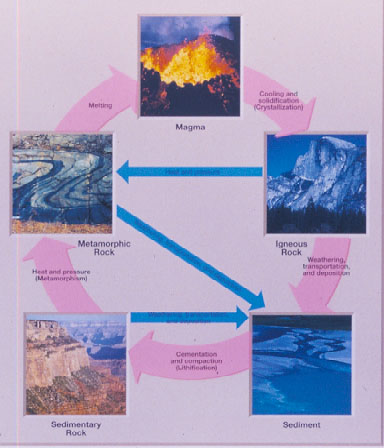 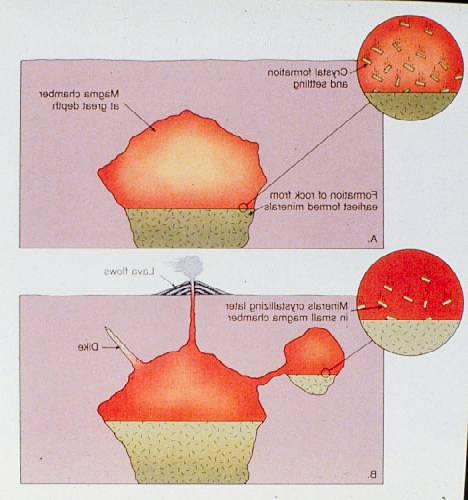 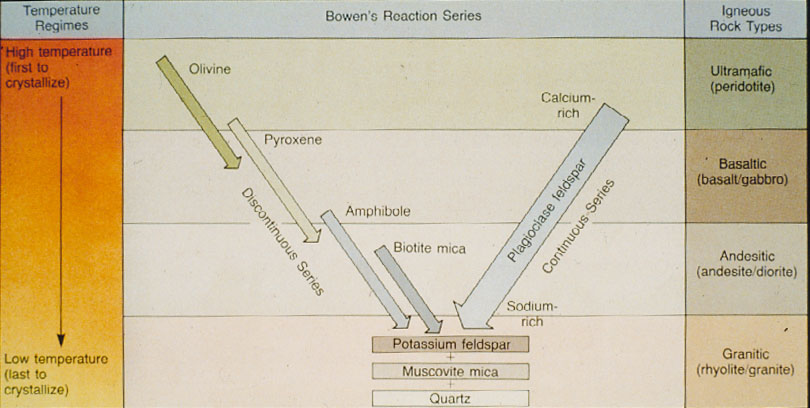 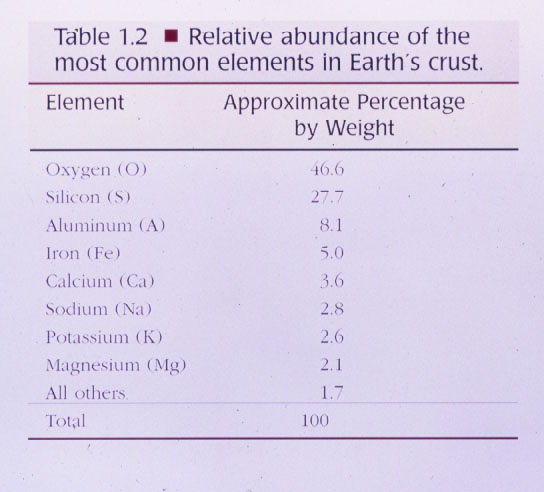 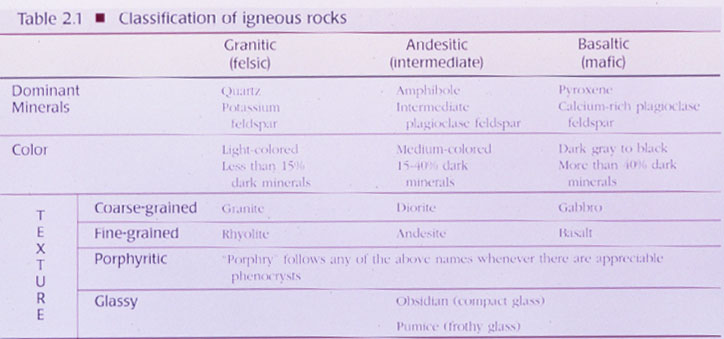 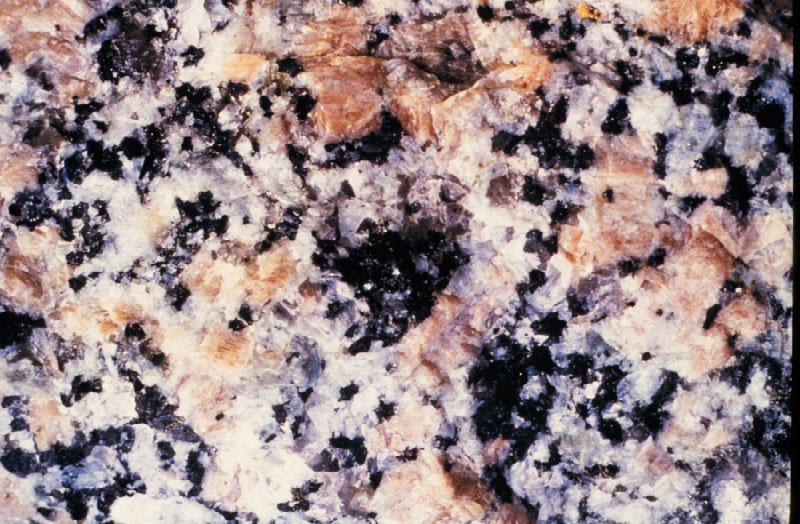 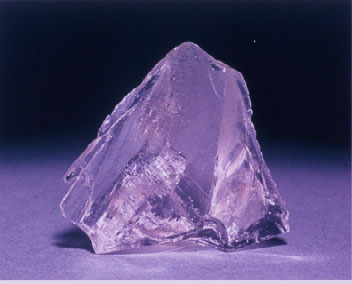 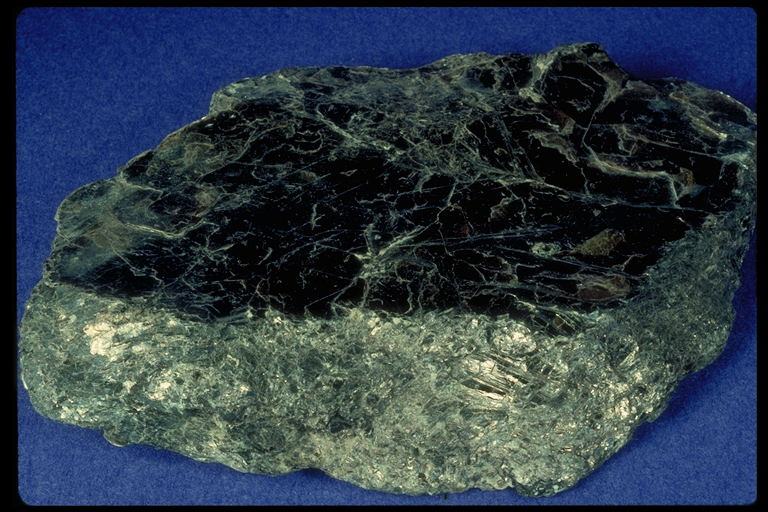 Biotite Mica
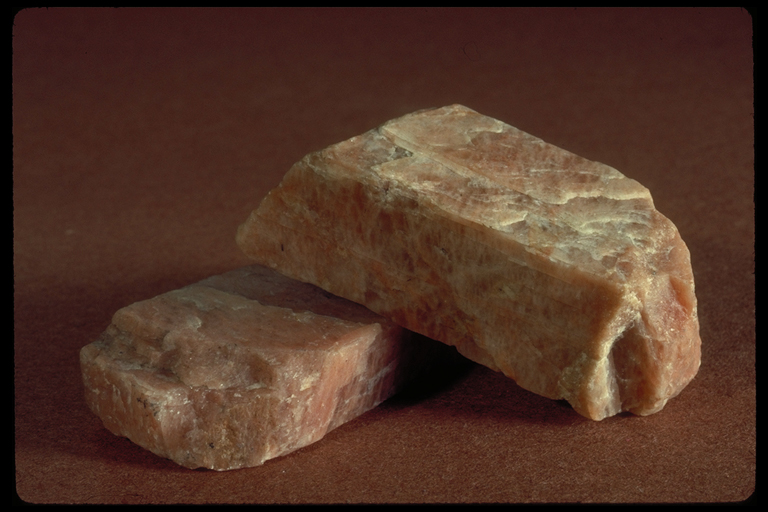 Orthoclase Feldspar
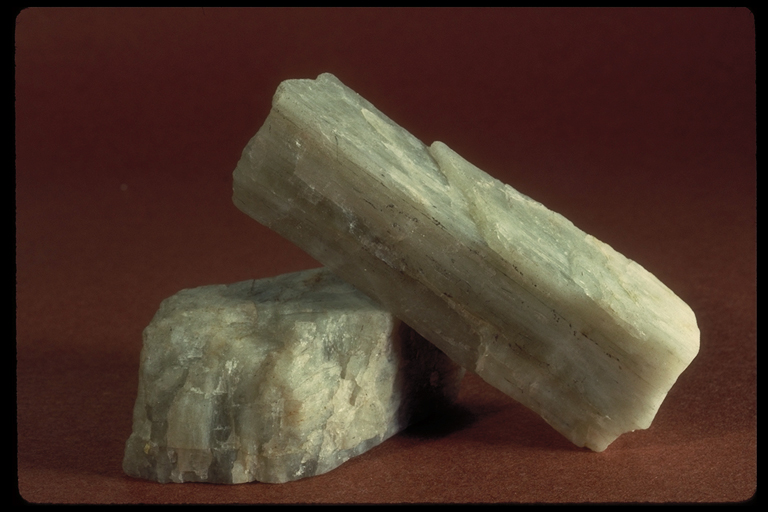 Plagioclas Feldspar
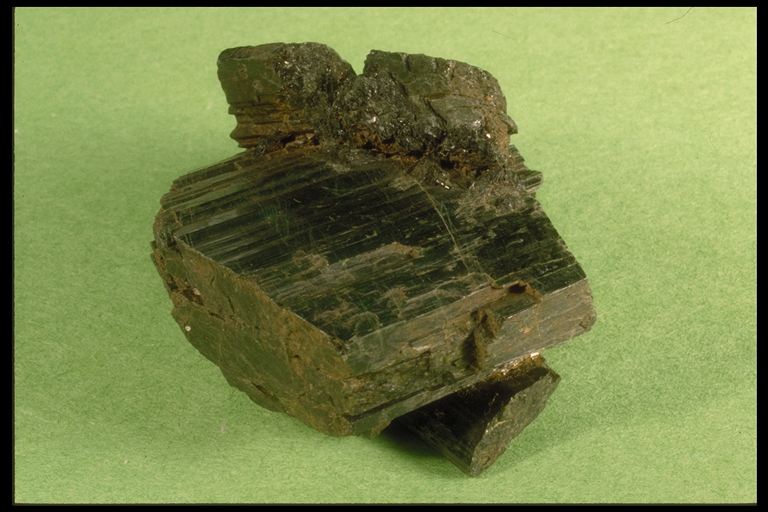 Hornblende
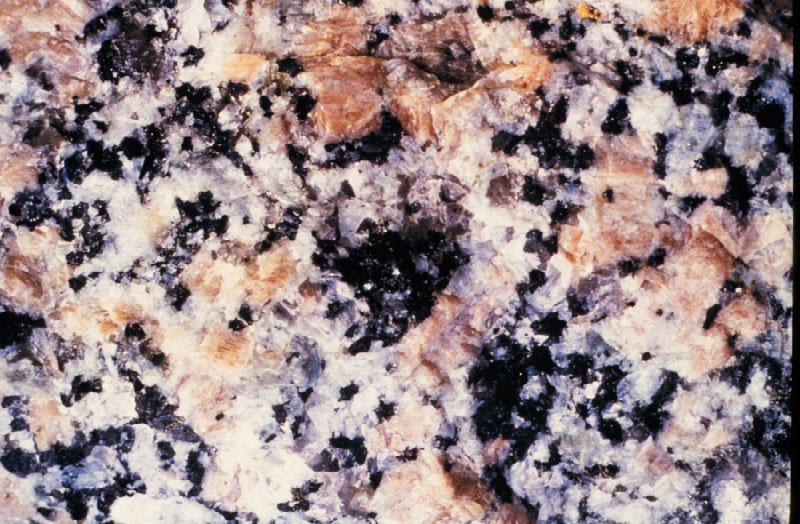 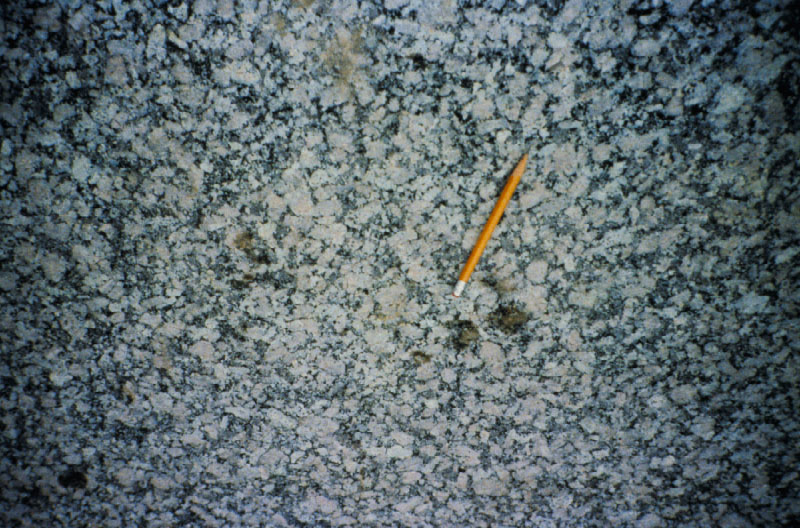 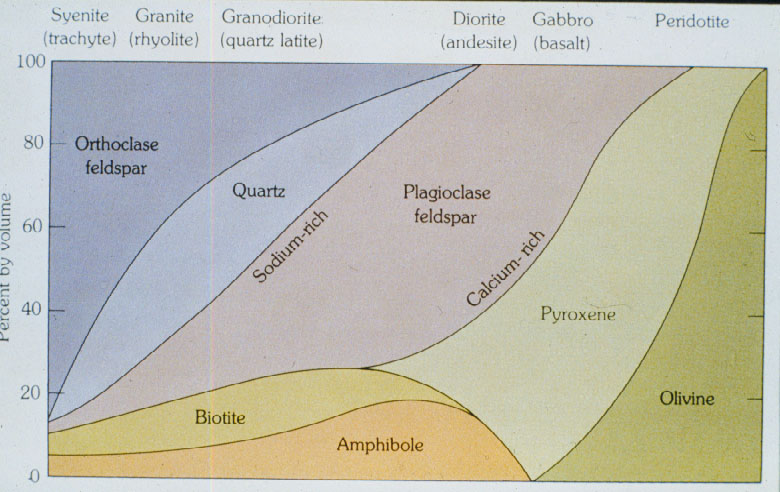 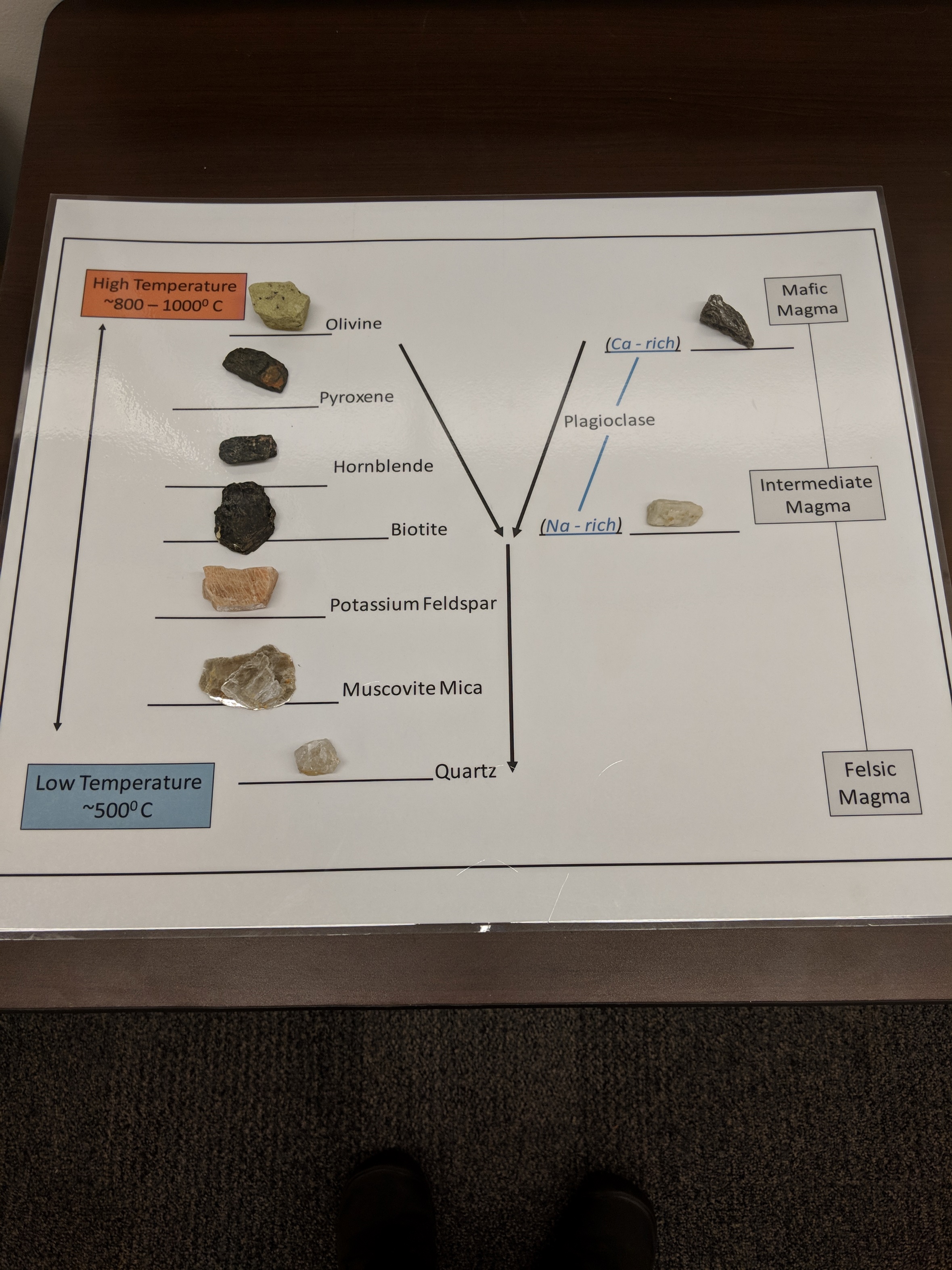 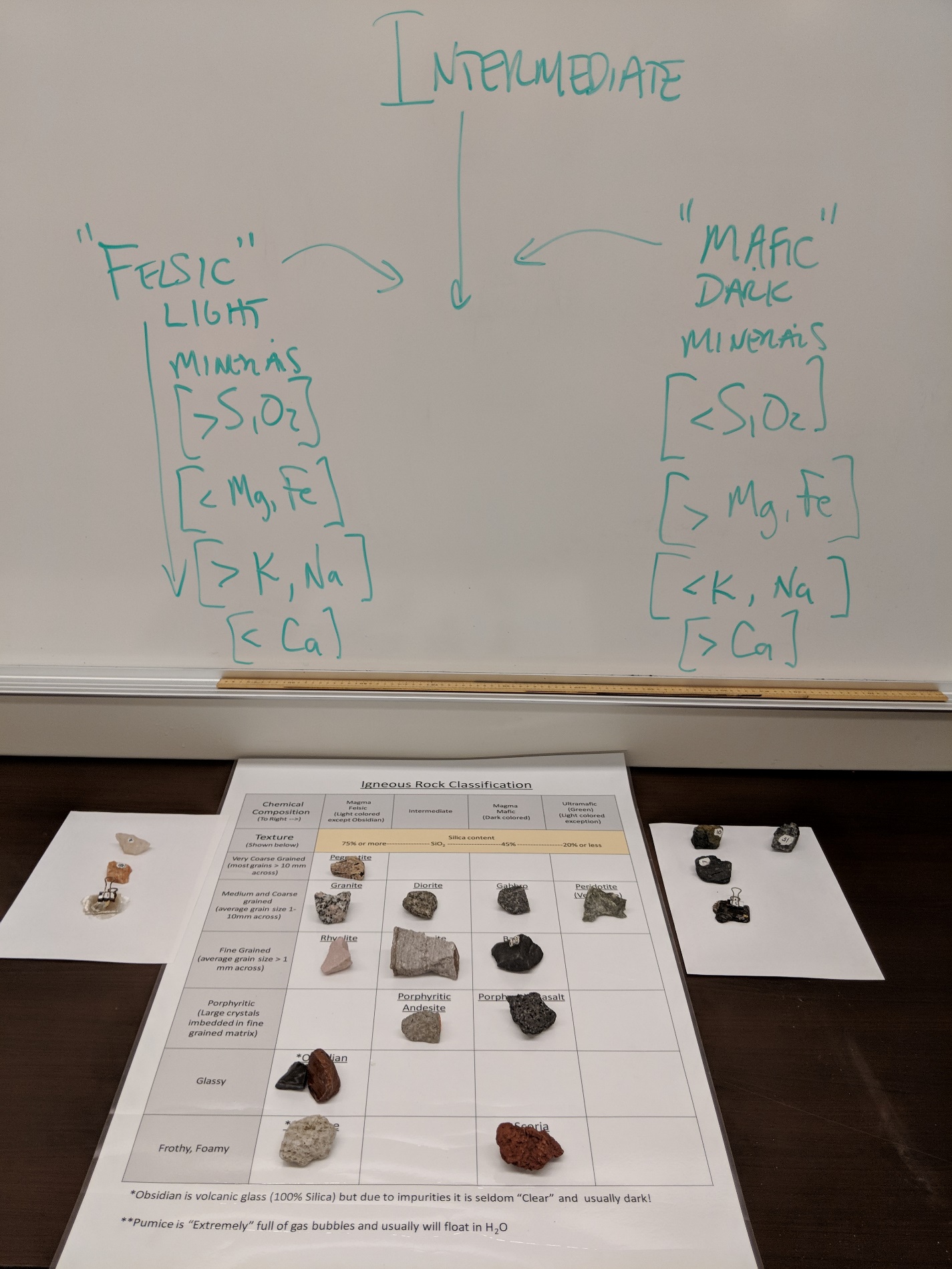 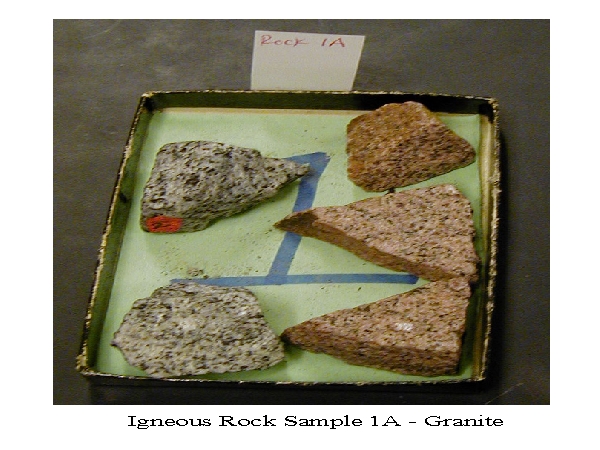 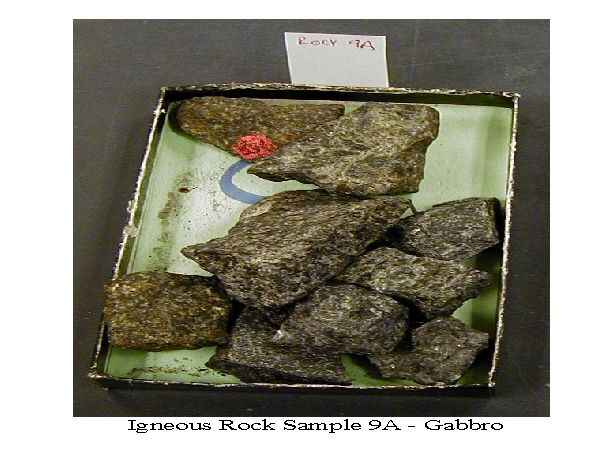 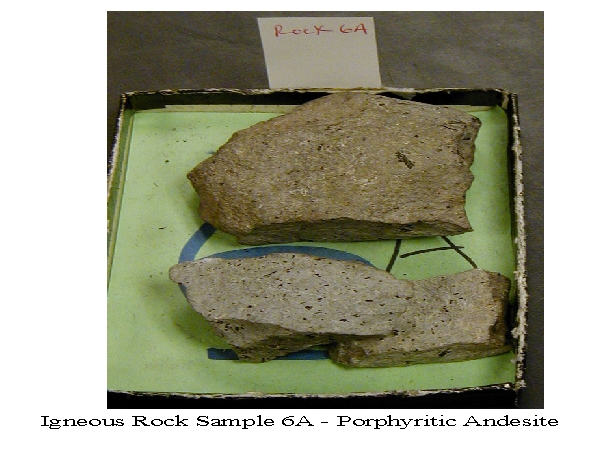 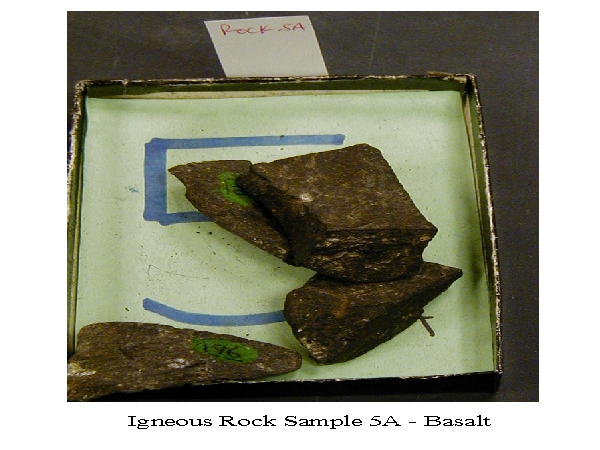 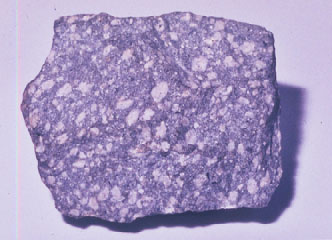 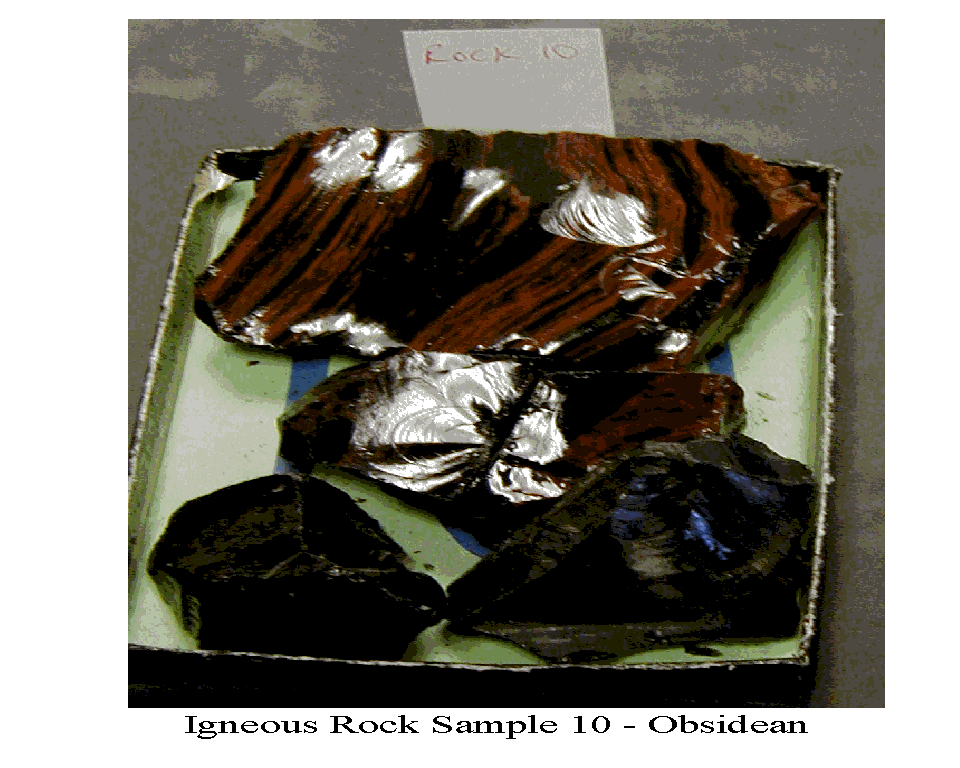 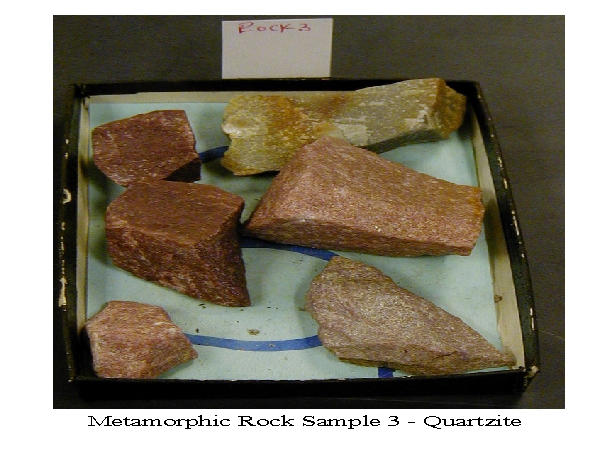 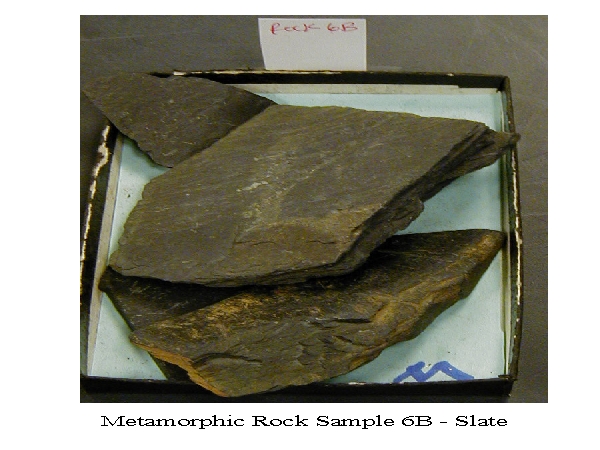 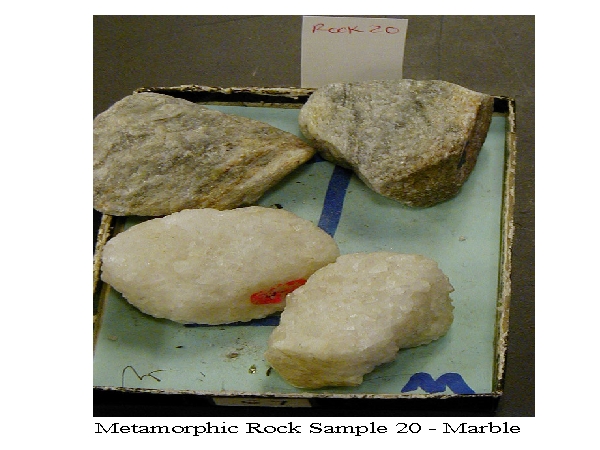 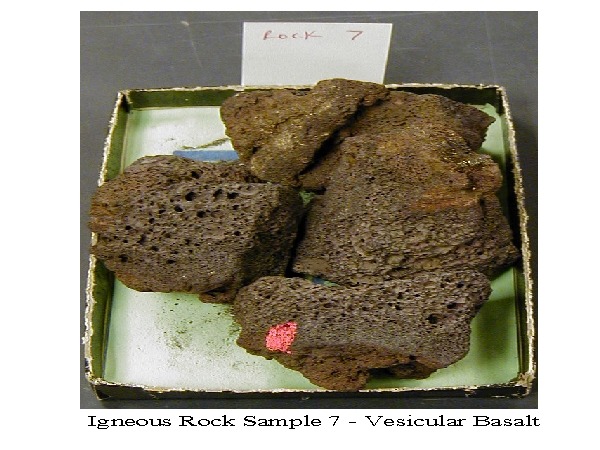 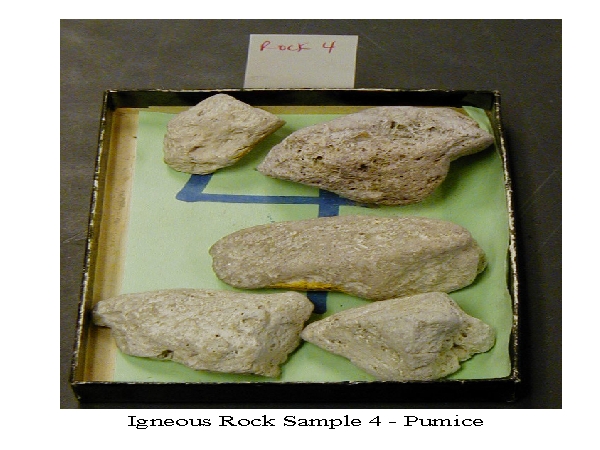 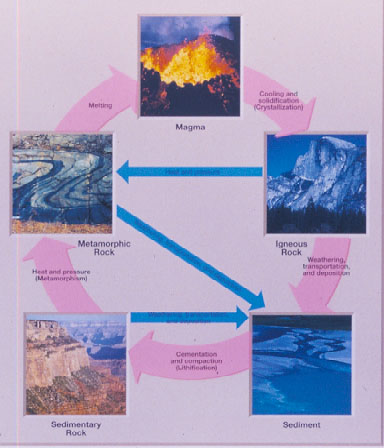 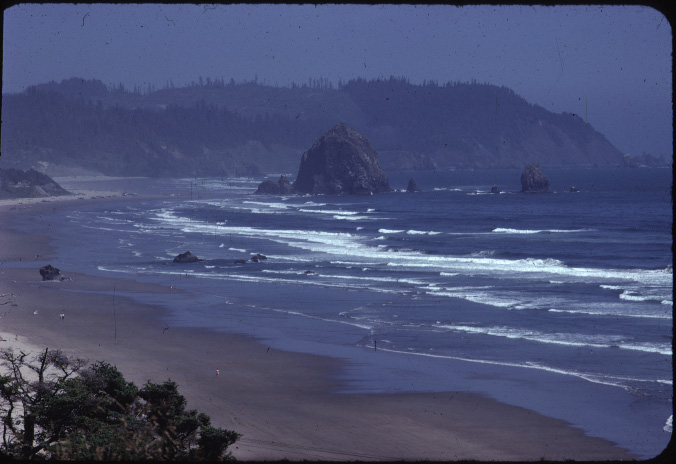 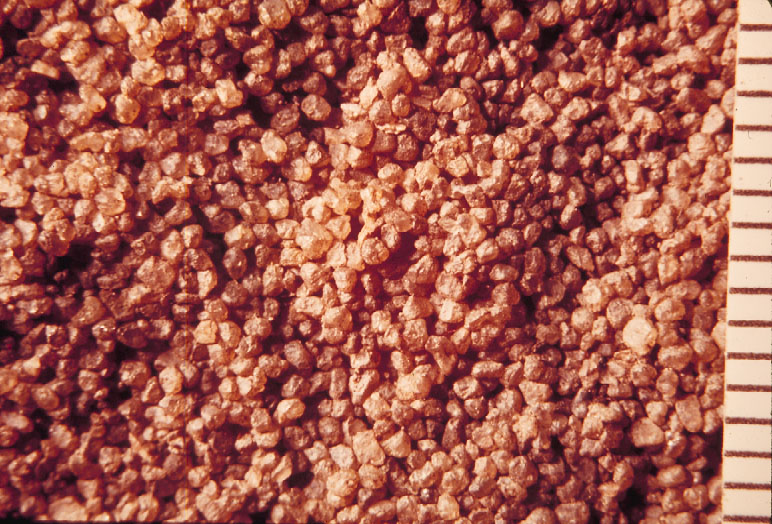 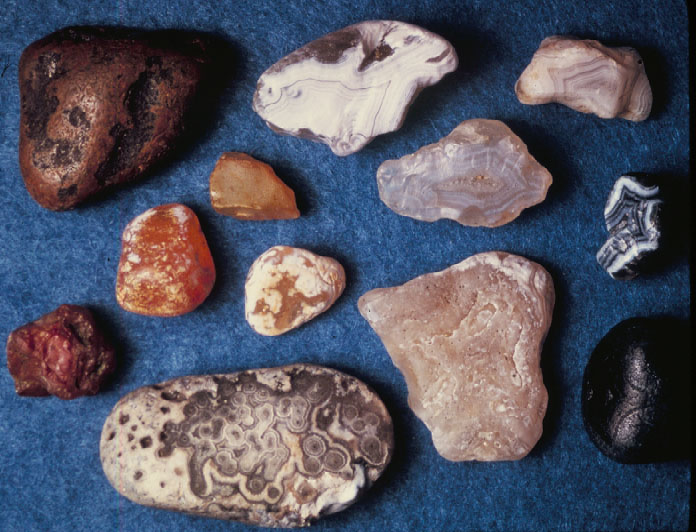 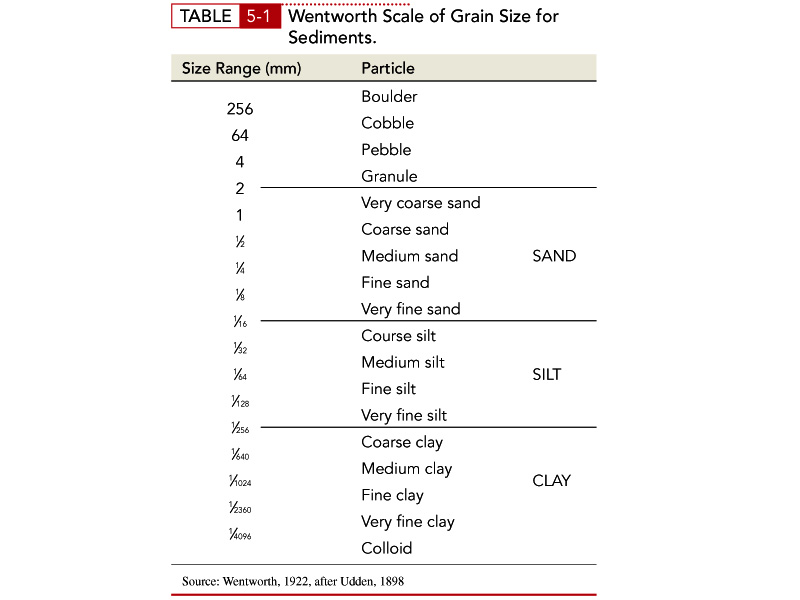 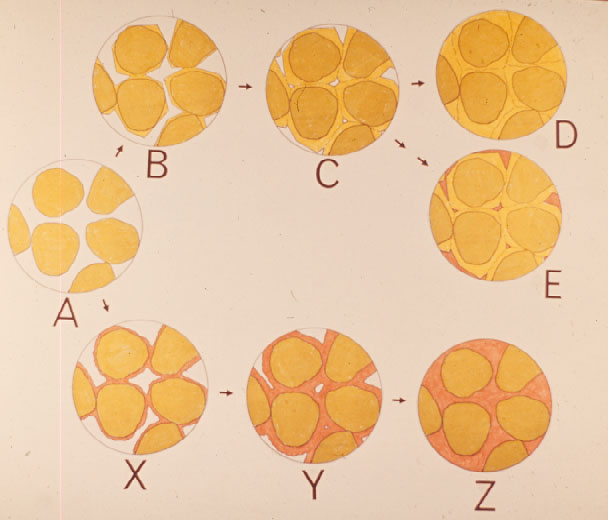 Cementation and Chemical Lithification
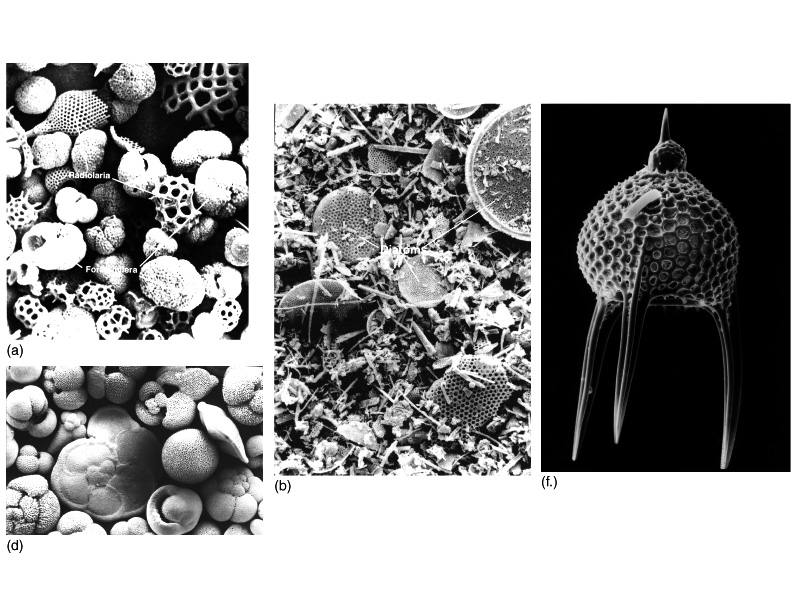 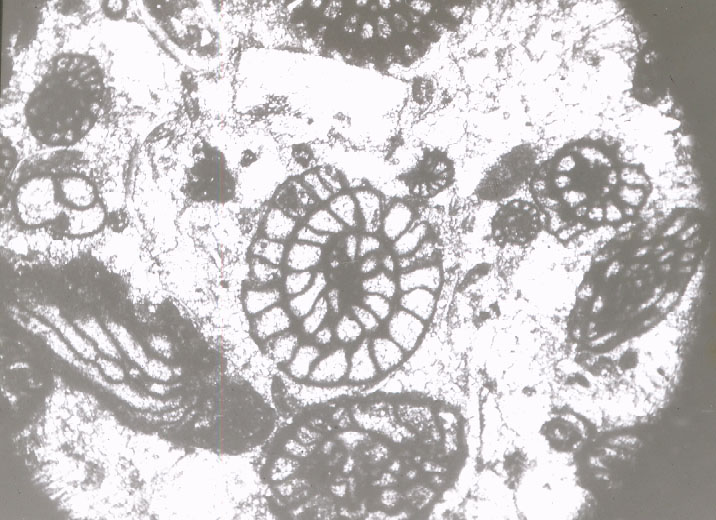 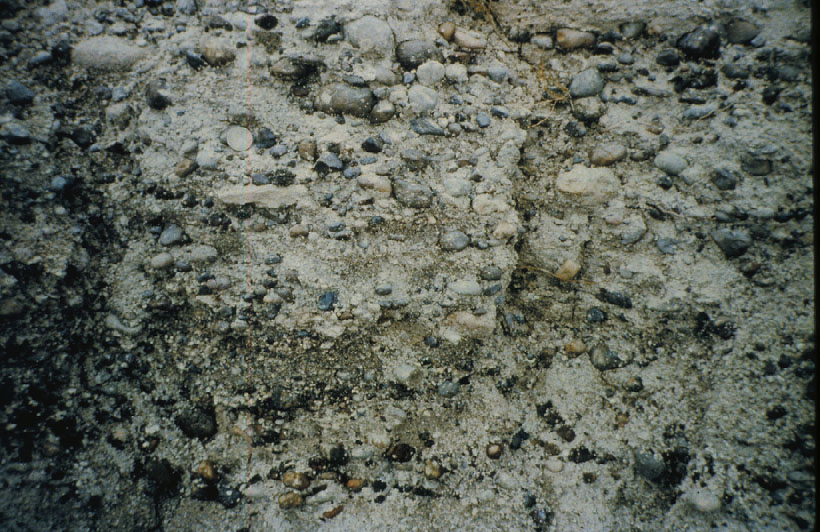 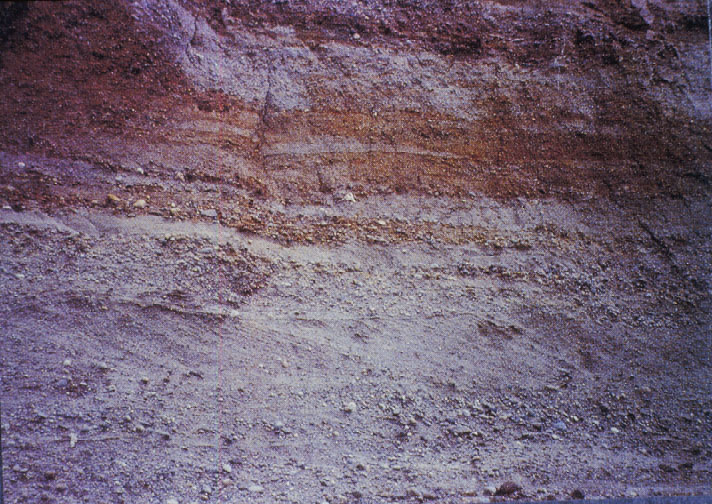 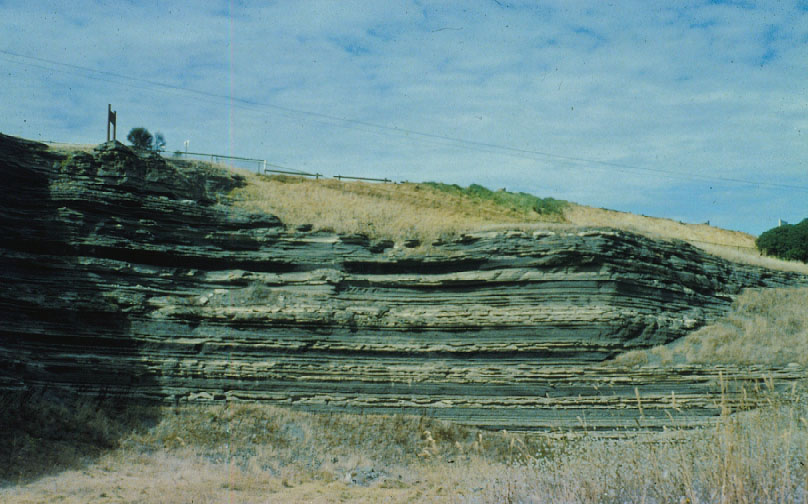 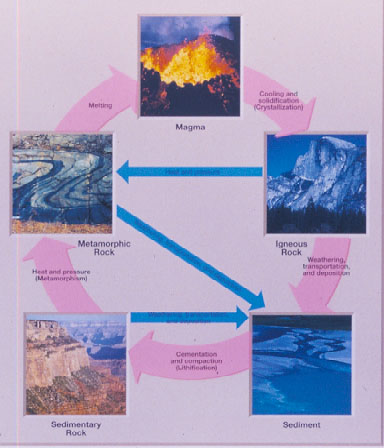 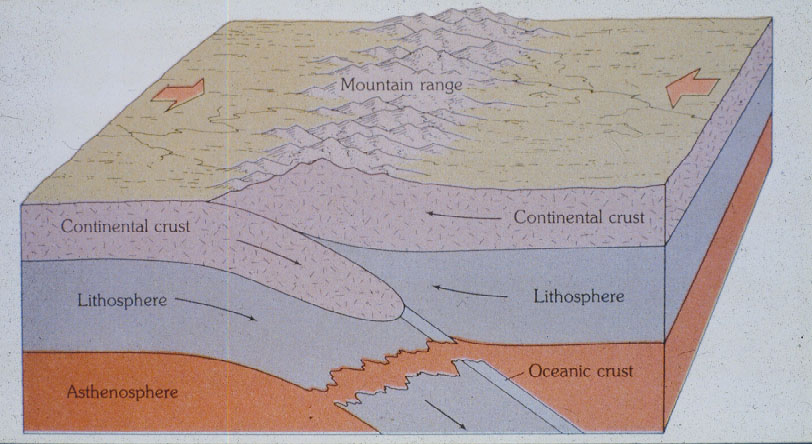 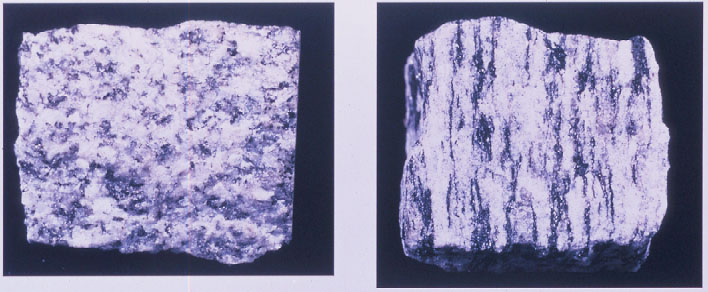 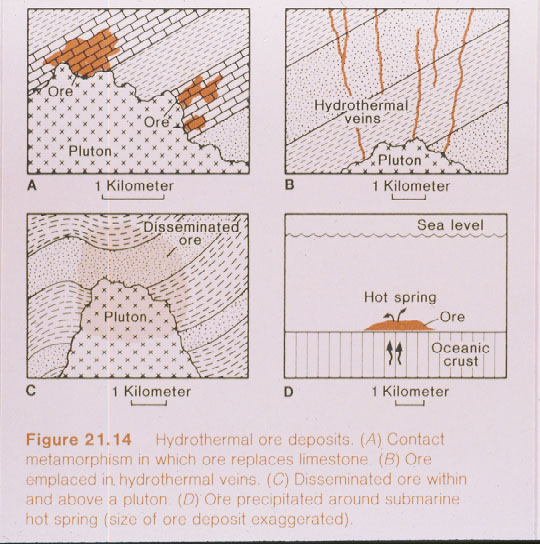 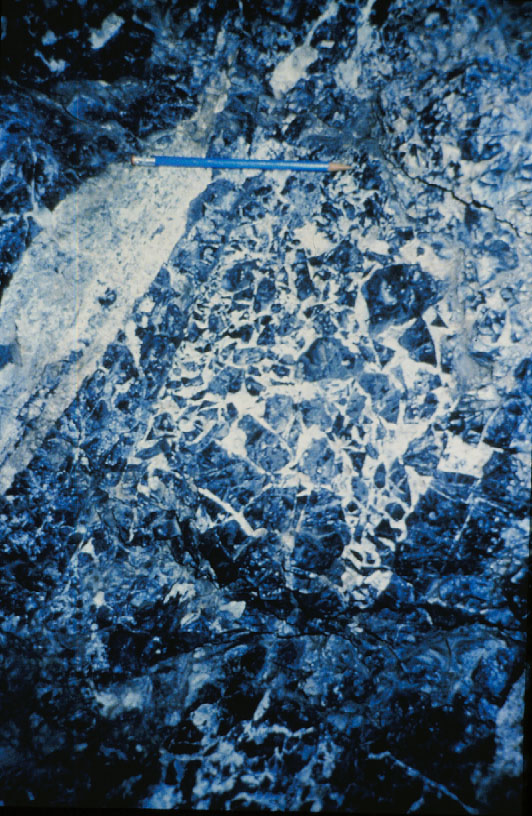 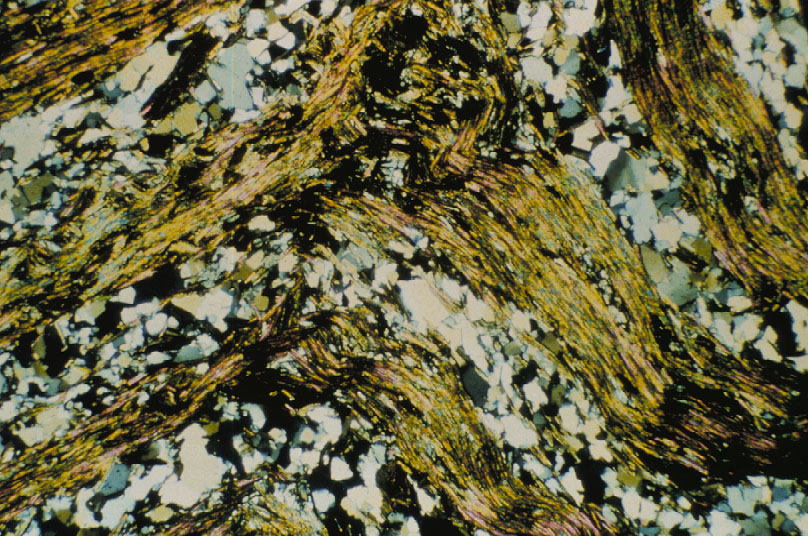 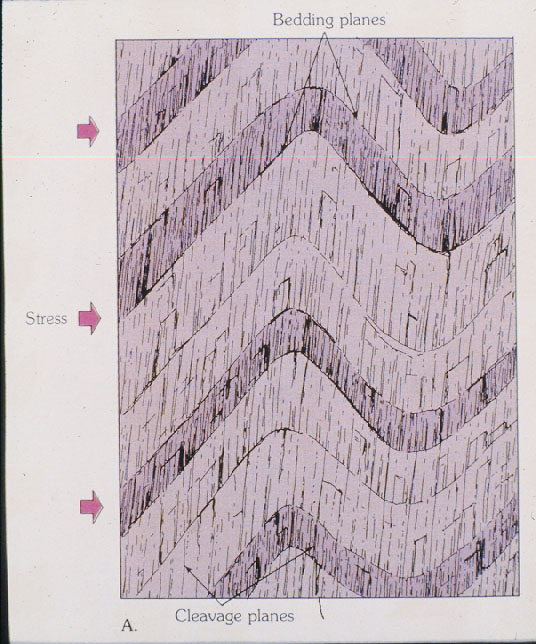 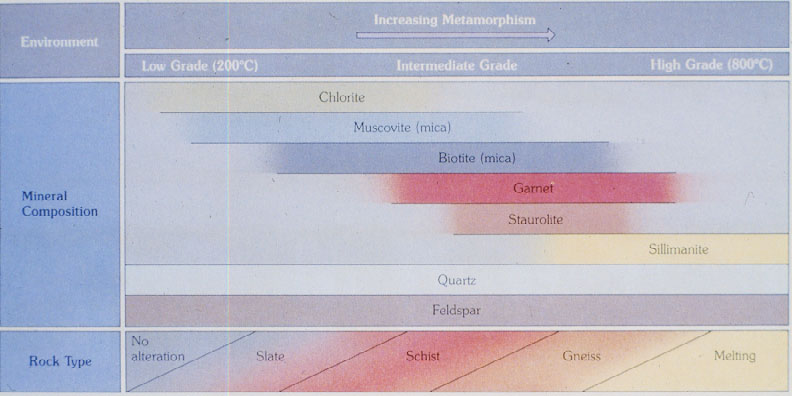 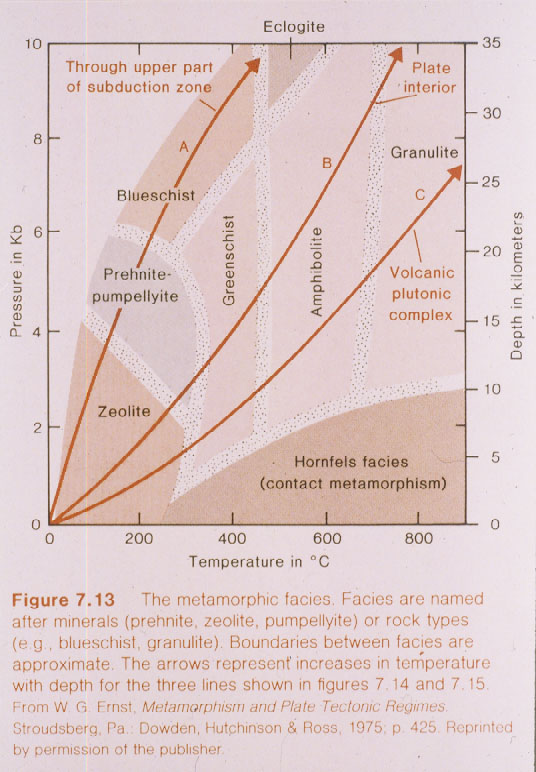 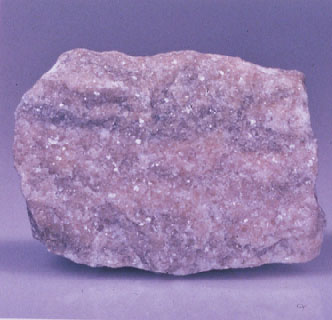 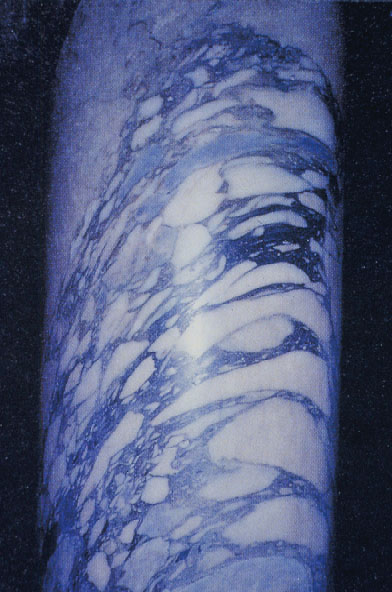 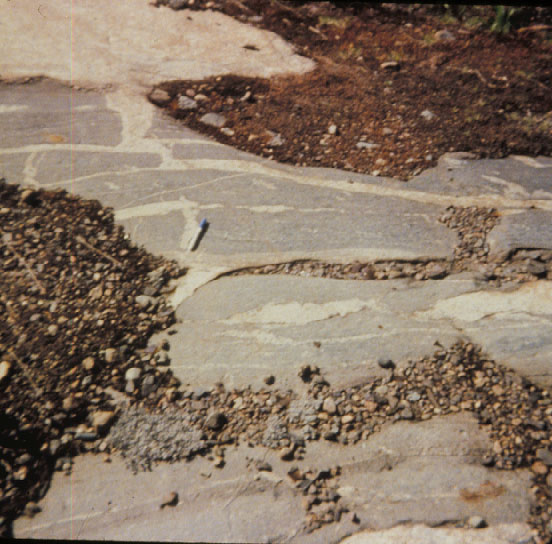 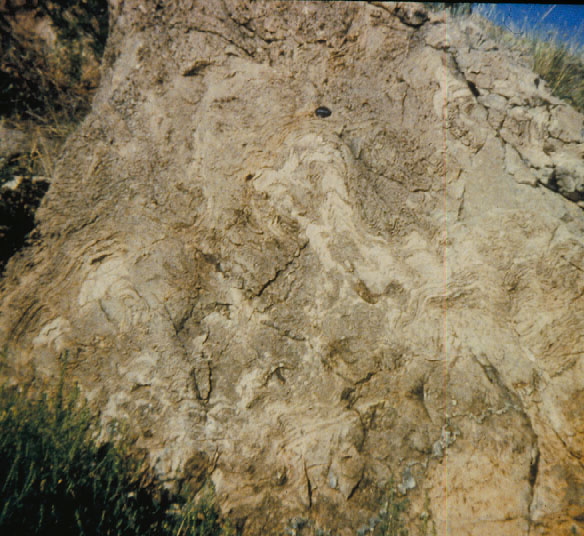